Foundations in Biology
PAG
Table and Graph rules
Tables
The following guidelines should be followed when presenting results in tables.
 All raw data in a single table with ruled lines and border.

Independent variable (IV) in the first column; dependent variable (DV) in columns to the right
(for quantitative observations) OR descriptive comments in columns to the right (for qualitative observations).

 Processed data (e.g. means, rates, standard deviations) in columns to the far right.

No calculations in the table, only calculated values.
Tables
Each column headed with informative description (for qualitative data) or physical quantity and correct SI units (for quantitative data); units separated from physical quantity using either brackets or a solidus (slash).

No units in the body of the table, only in the column headings.

Raw data recorded to a number of decimal places and significant figures appropriate to the least accurate piece of equipment used to measure it.
All raw data recorded to the same number of decimal places and significant figures.

Processed data recorded to up to one decimal place more than the raw data.
Presenting your graph
Join with a curve if the trend is very clear and you can predict the values in between the points
Join with straight lines when the trend is not clear and the values in between the points cannot be assumed/predicted
Bar charts – bars must be separated from each other. If the bars touch it is a histogram!
Graph rules
Graphs
The following general guidelines should be followed when presenting data in graphs.
• The type of graph used (e.g. bar chart, histogram, line graph, pie chart or scattergram)
should be appropriate to the data collected.
• The graph should be of an appropriate size to make good use of the paper (at least 50%)
• There should be an informative title, and axes should be fully labelled with units.
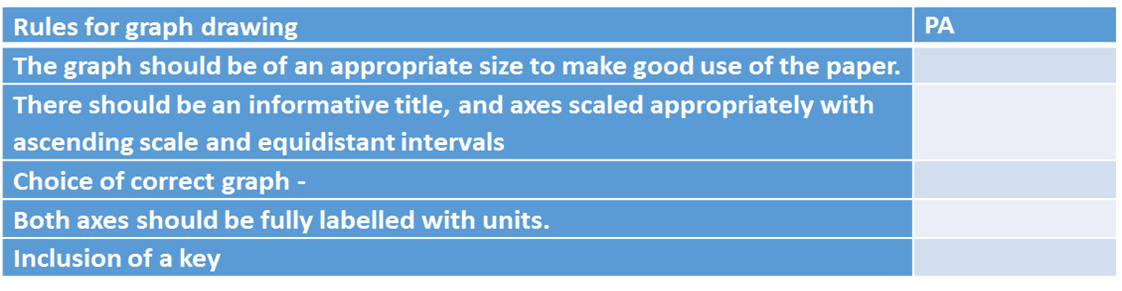